Здравствуй, лето!
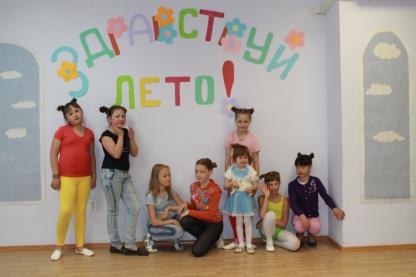 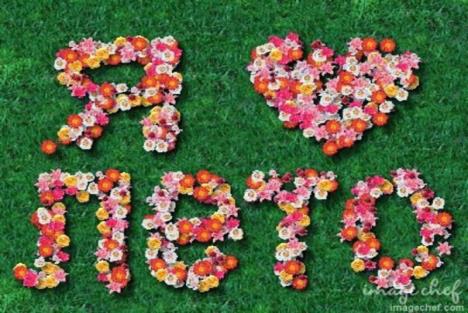 Первое знакомство
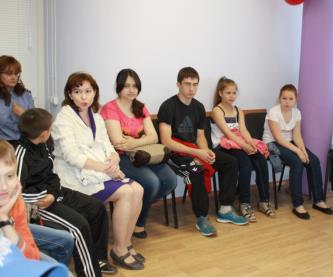 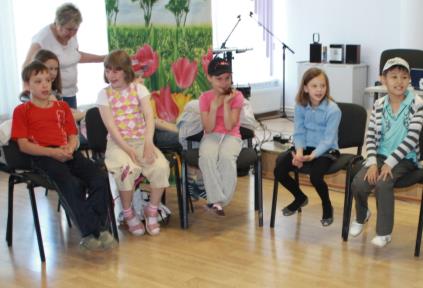 Спектакль "Волк и семеро козлят"
Внимательно смотрим спектакль
Браво артистам!
Встреча с инспектором ГАИ (инструктаж)
Все ли всё ли знают о правилах дорожного движения?
Игры на воздухе
Прояви свою быстроту, ловкость, выносливость !
Дружба крепкая поможет выполнить упражнение до конца
Прояви свою смекалку и знания!
Вместе решим любые проблемы
Помощниками в проведении первого дня лагеря была творческая группа из ТОС "Стахановец", МАОУ "СОШ№140", ДЮЦ "Здоровье"